Thứ  tư, ngày 19 tháng 10 năm 2022
Tập viết
Bài: Ôn chữ hoa E, Ê
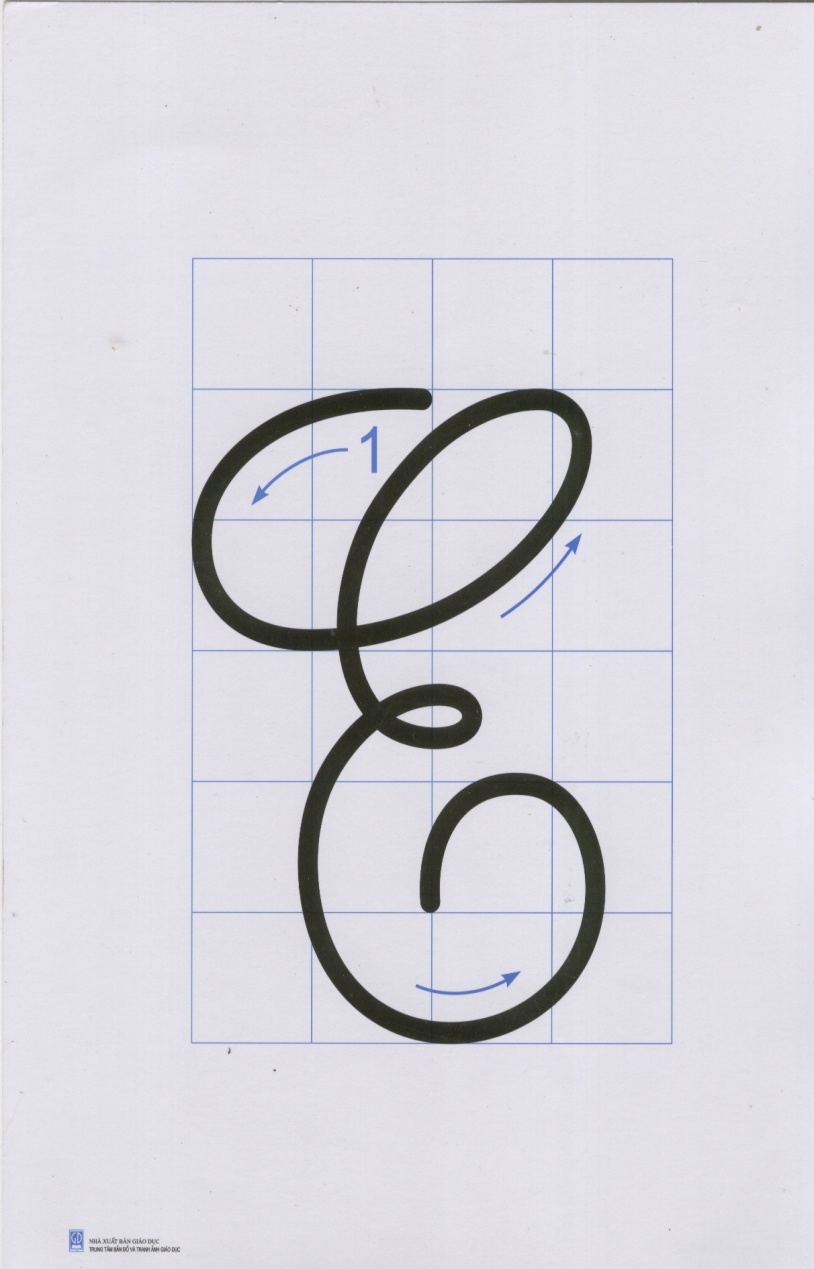 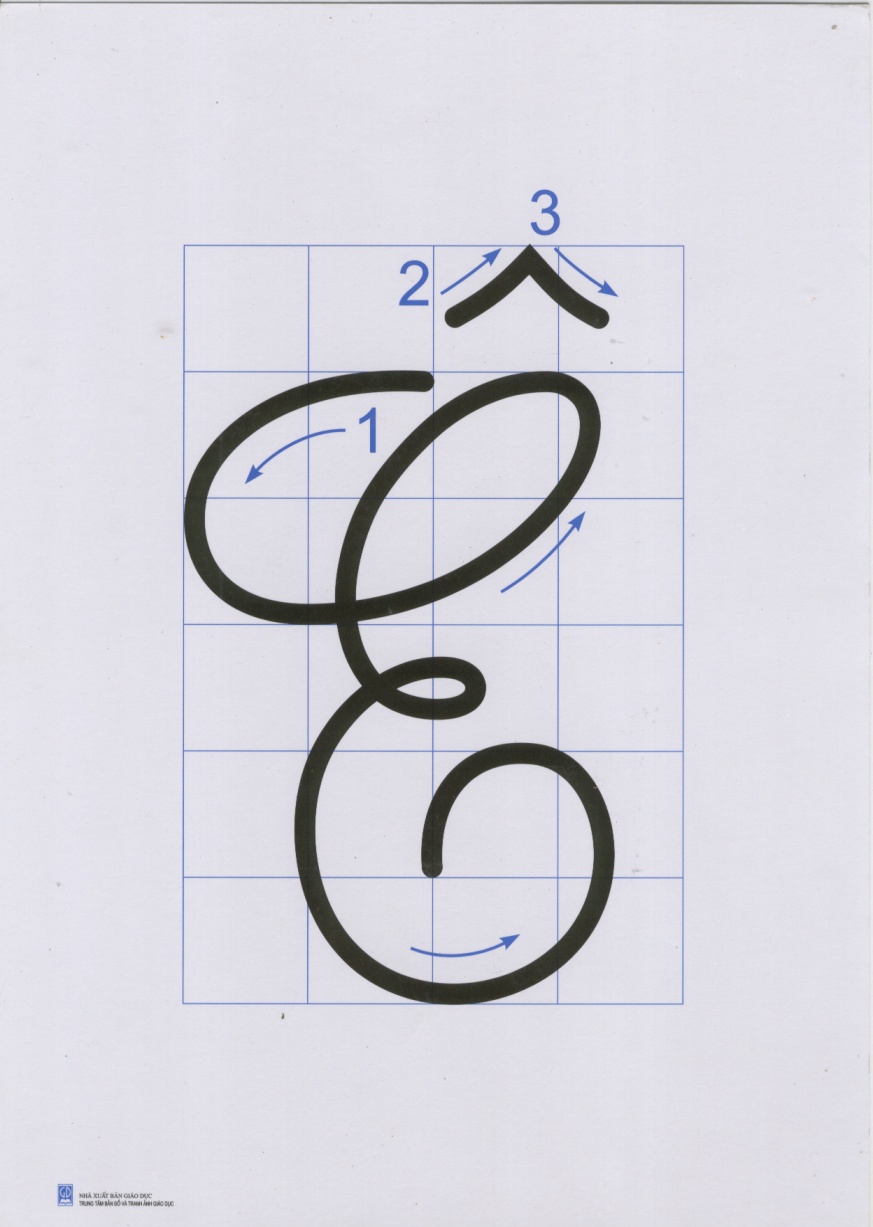 Tập viết
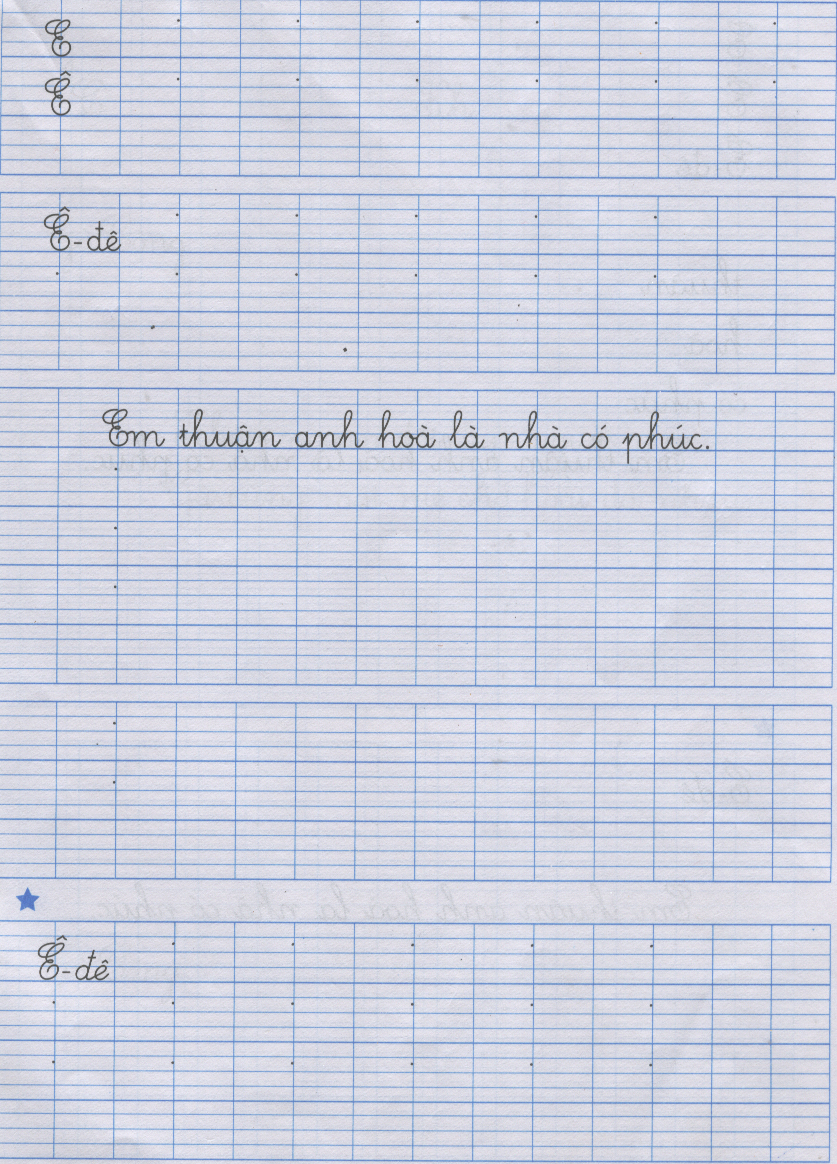 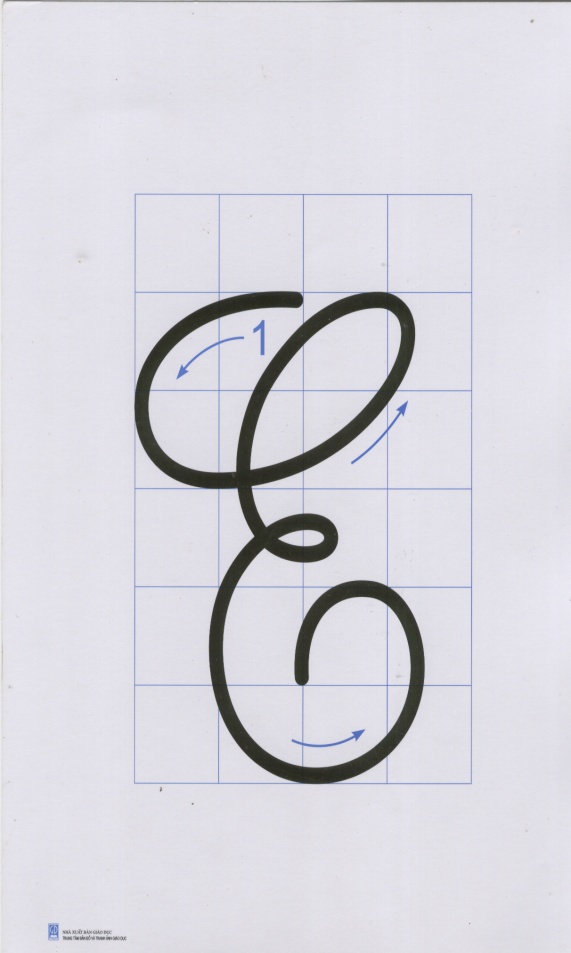 - Chữ E được viết bởi mấy nét ?
+ Chữ E được viết bởi một nét. Là kết hợp của 3 nét cơ bản: 1 nét cong dưới và 2 nét cong trái nối liền nhau , tạo thành vòng xoắn nhỏ giữa thân chữ .
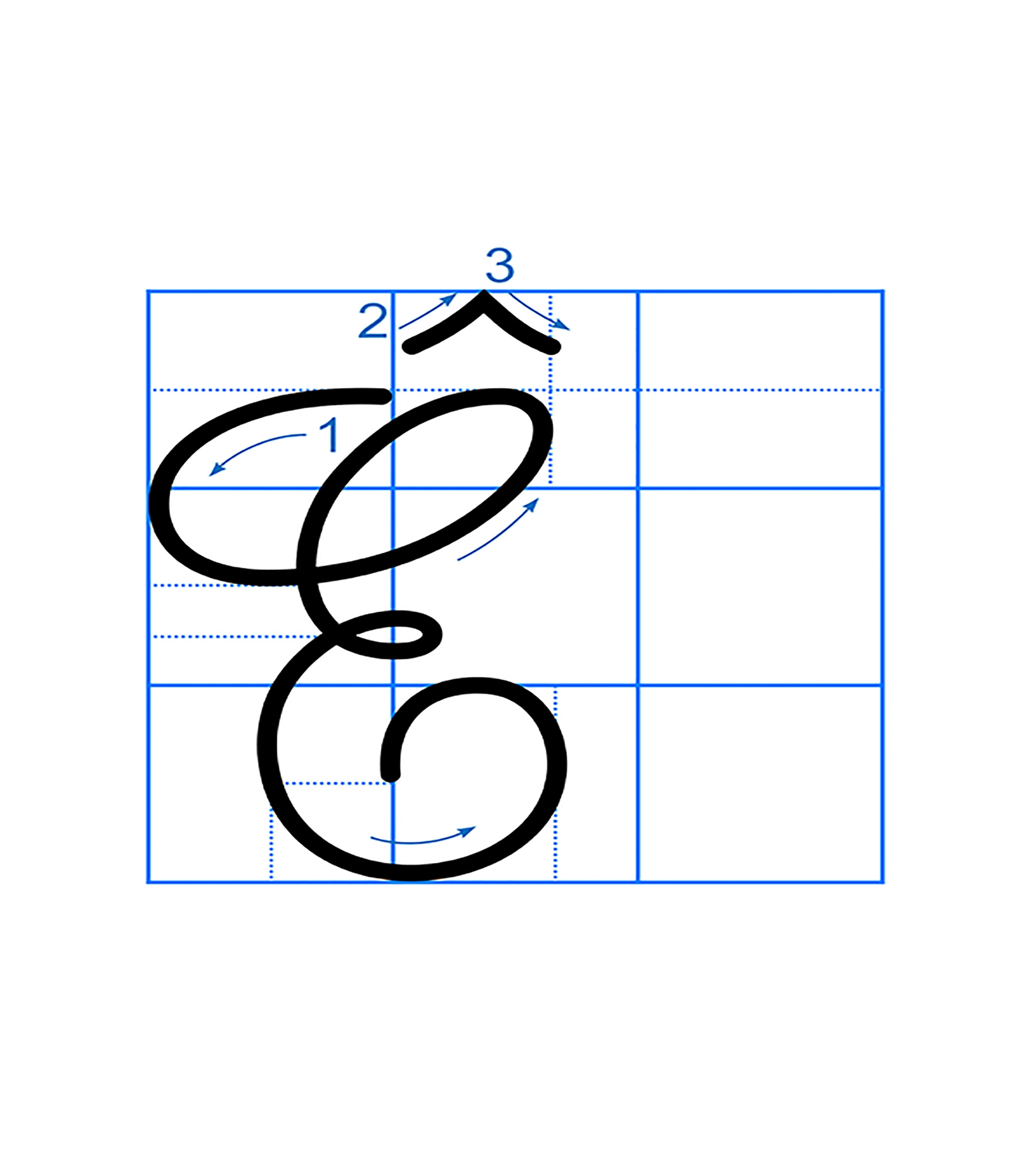 - Chữ Ê được viết bởi mấy nét ?
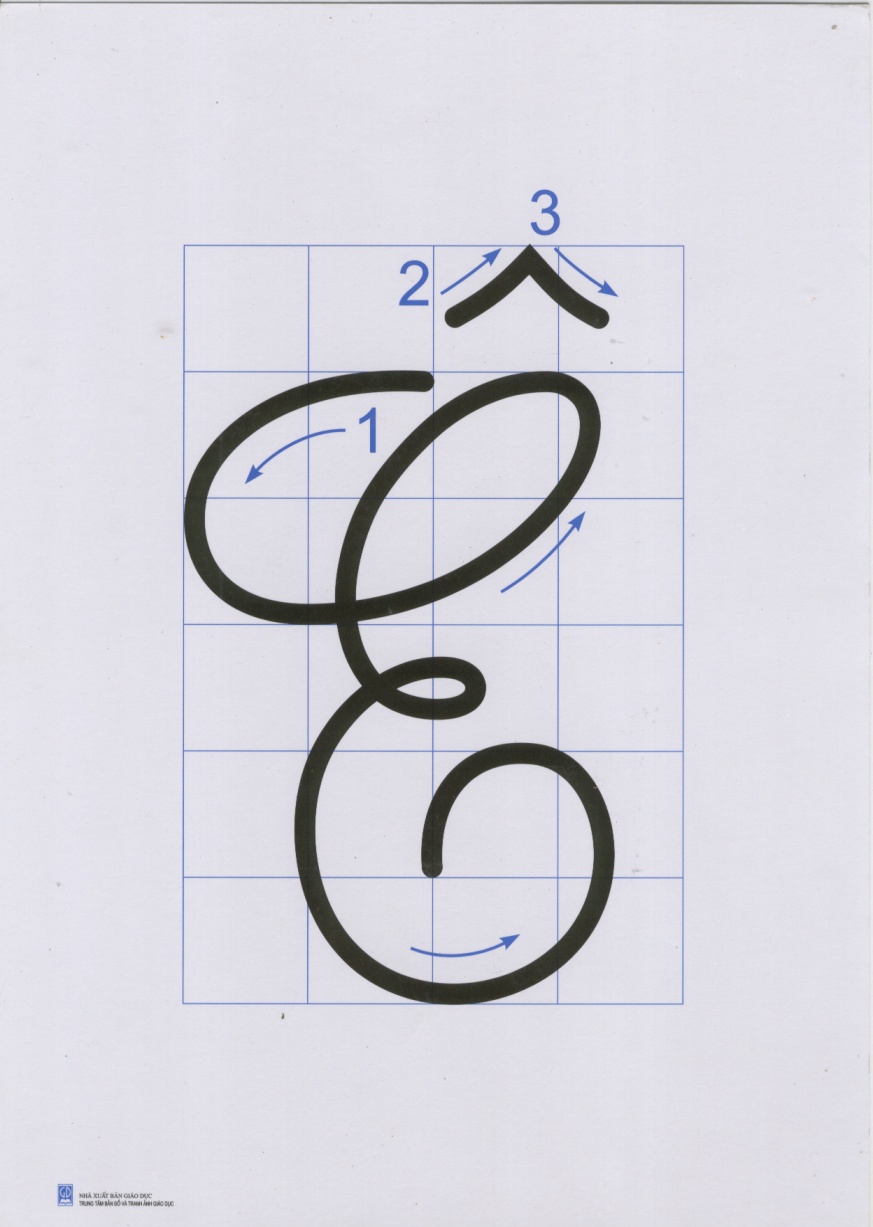 - Chữ Ê được viết bởi ba nét. Là kết hợp của 3 nét cơ bản: 1 nét cong dưới và 2 nét cong trái nối liền nhau , tạo thành vòng xoắn nhỏ giữa thân chữ . Một nét xiên trái và một nét xiên phải.
Luyện viết từ ứng dụng
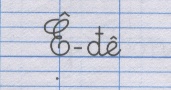 - Ê – đê là một dân tộc thiểu số sống chủ yếu ở tỉnh Đắk Lắk , Phú Yên và Khánh Hòa .
*Hướng dẫn viết: Viết xong chữ Ê nhấc bút, viết tiếp dấu gạch nối ở giữa dòng kẻ 1 và 2 . Nhấc bút viết chữ đ với chữ ê liền nét .
* Hướng dẫn viết câu ứng dụng
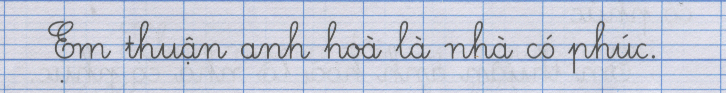 -  Em hiểu câu tục ngữ này như thế nào?
- Anh em thương yêu nhau, sống hoà thuận là hạnh phúc lớn của gia đình.
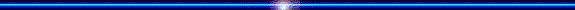 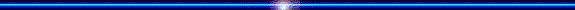 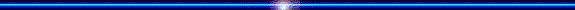 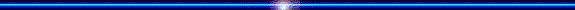 1- Tư thế ngồi viết:
- Lưng thẳng, không tì ngực vào bàn.
- Đầu hơi cúi.
- Mắt cách vở khoảng 25 đến 30 cm.
- Tay phải cầm bút.
- Tay trái tì nhẹ lên mép vở để giữ.
- Hai chân để song song thoải mái.
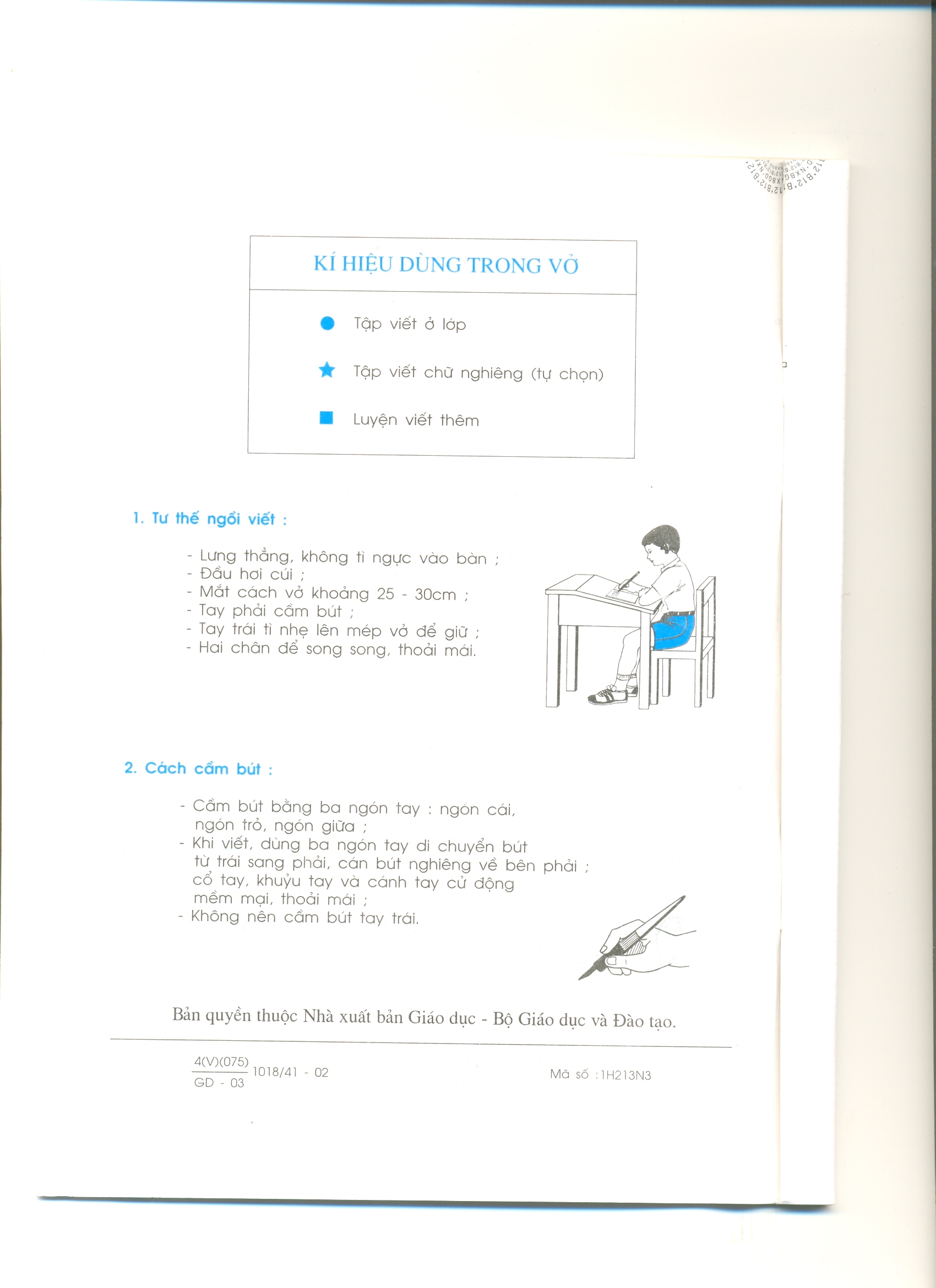 2-Cách cầm bút:
- Cầm bút bằng 3 ngón tay: ngón cái, ngón trỏ, ngón giữa.
- Khi viết, dùng 3 ngón tay di chuyển bút từ trái sang phải, cán bút nghiêng về phía bên phải, cổ tay, khuỷu tay và cánh tay cử động mềm mại, thoải mái;
- Không nên cầm bút tay trái.
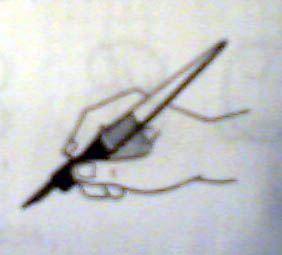 Viết vào vở
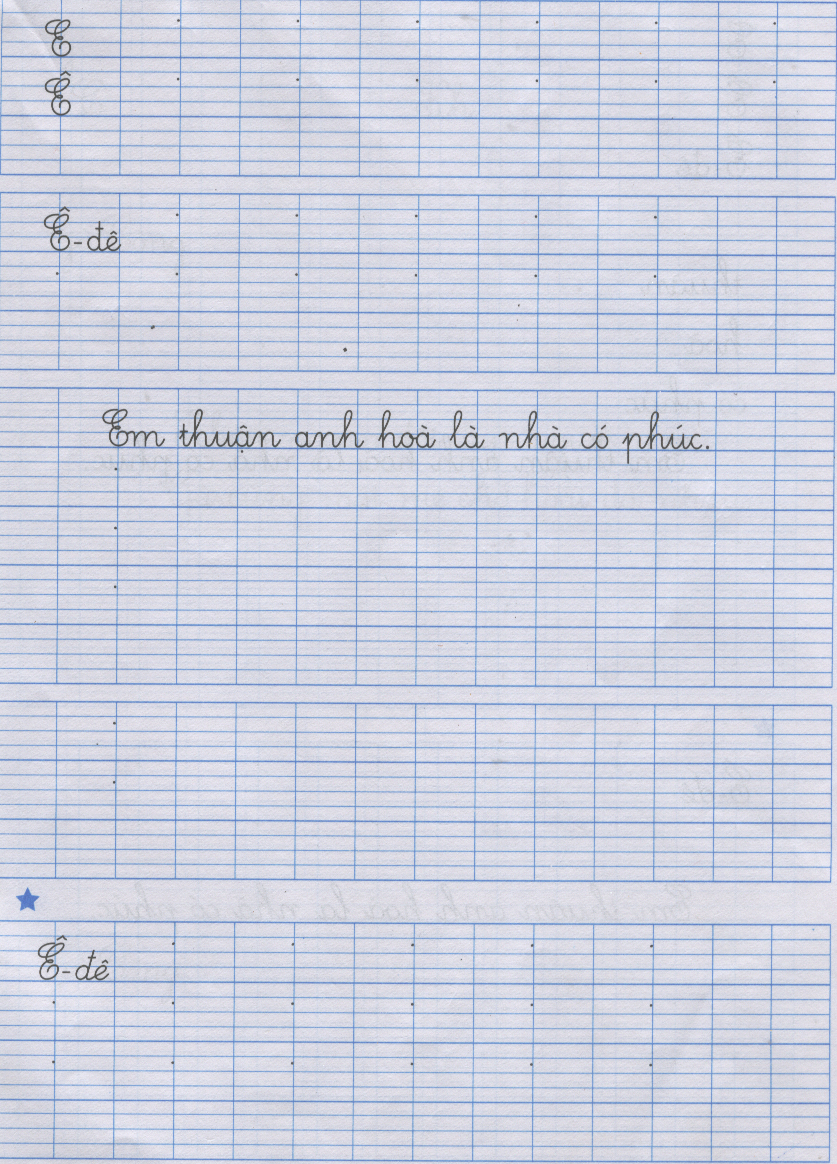